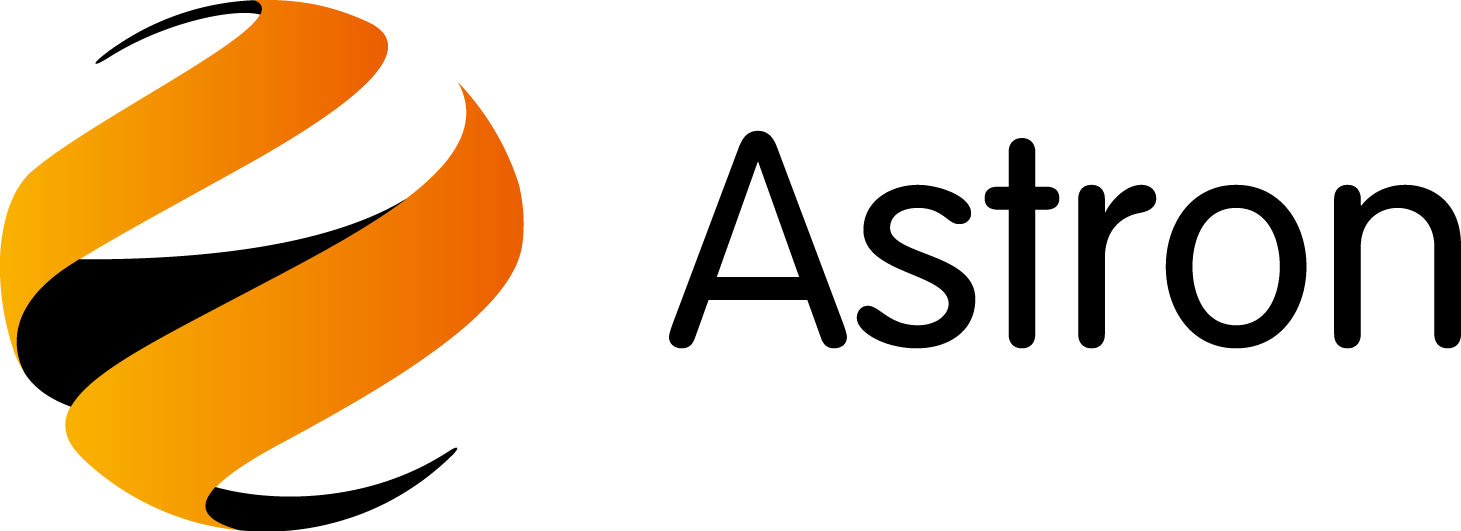 S.pine P.rotection A.t T.ransportation
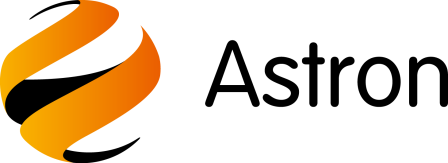 We are working in vibration sphere
Wire rope isolators
Damping supports
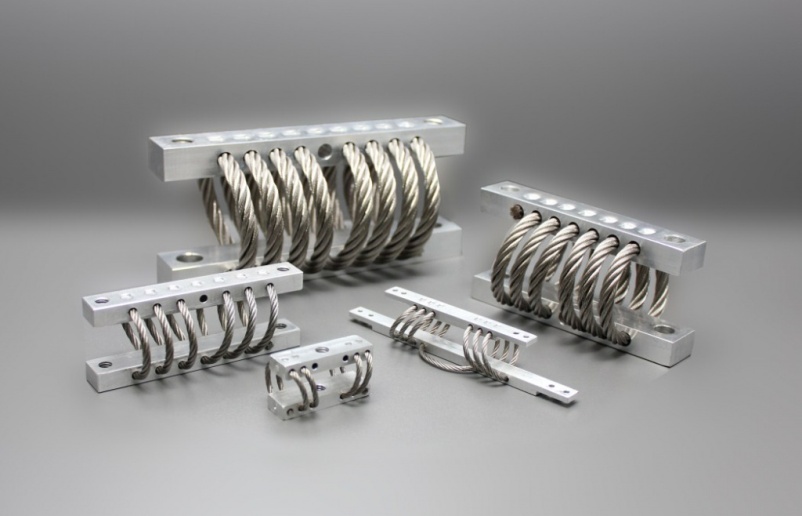 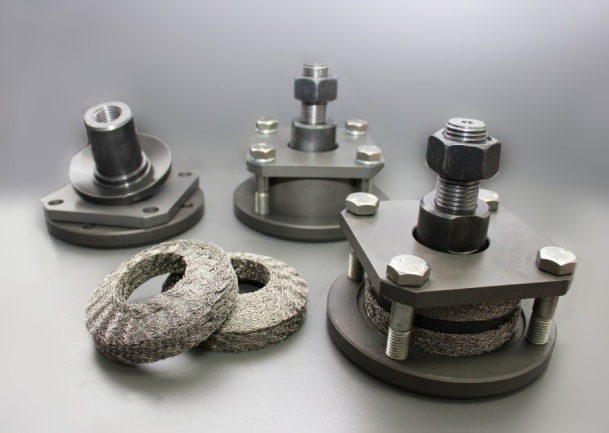 railway air compressors
electronic equipment for military applications
technological pipelines
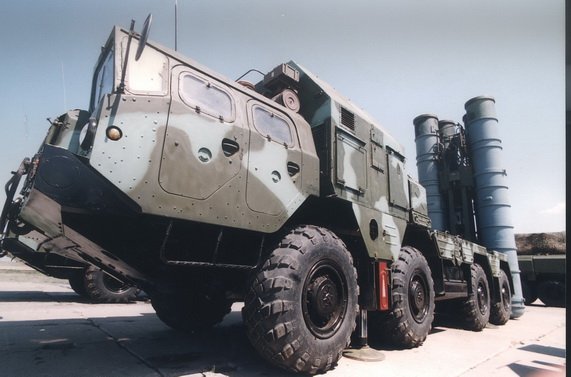 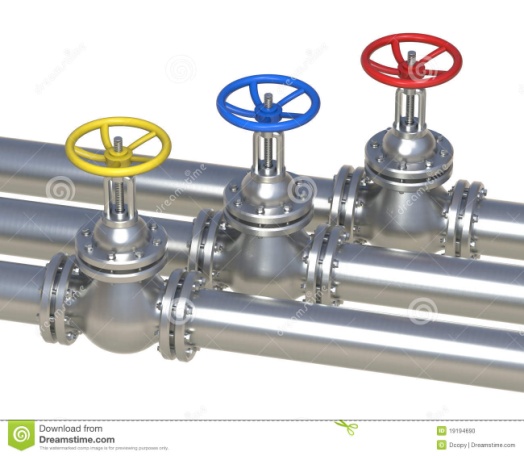 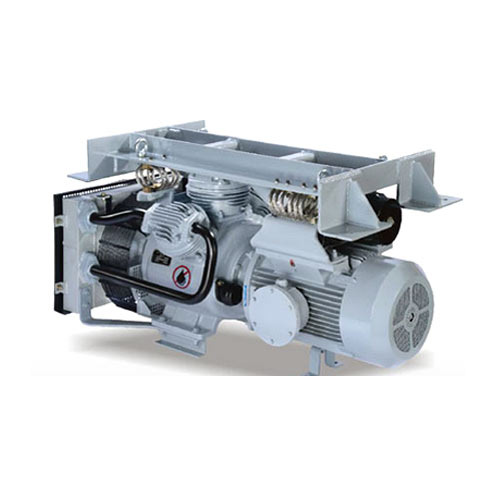 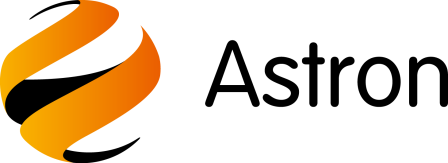 THE PROBLEM IS THE PAIN
Operation of motor boats 
is always associated with 
many weak and strong impacts
       
Strong impacts may exceed 10G
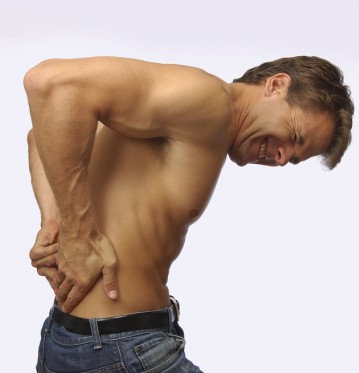 Constant impacts on the boat hull 
transmitted through the seat to the spine
have harmful effects

Such impacts make motor boat operation
uncomfortable and even unsafe for health
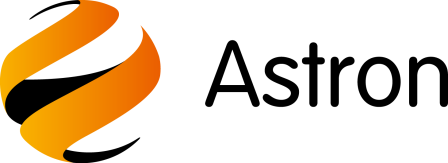 THE SOLUTION IS
S.pine 
P.rotection 
A.t 
T.ransportation
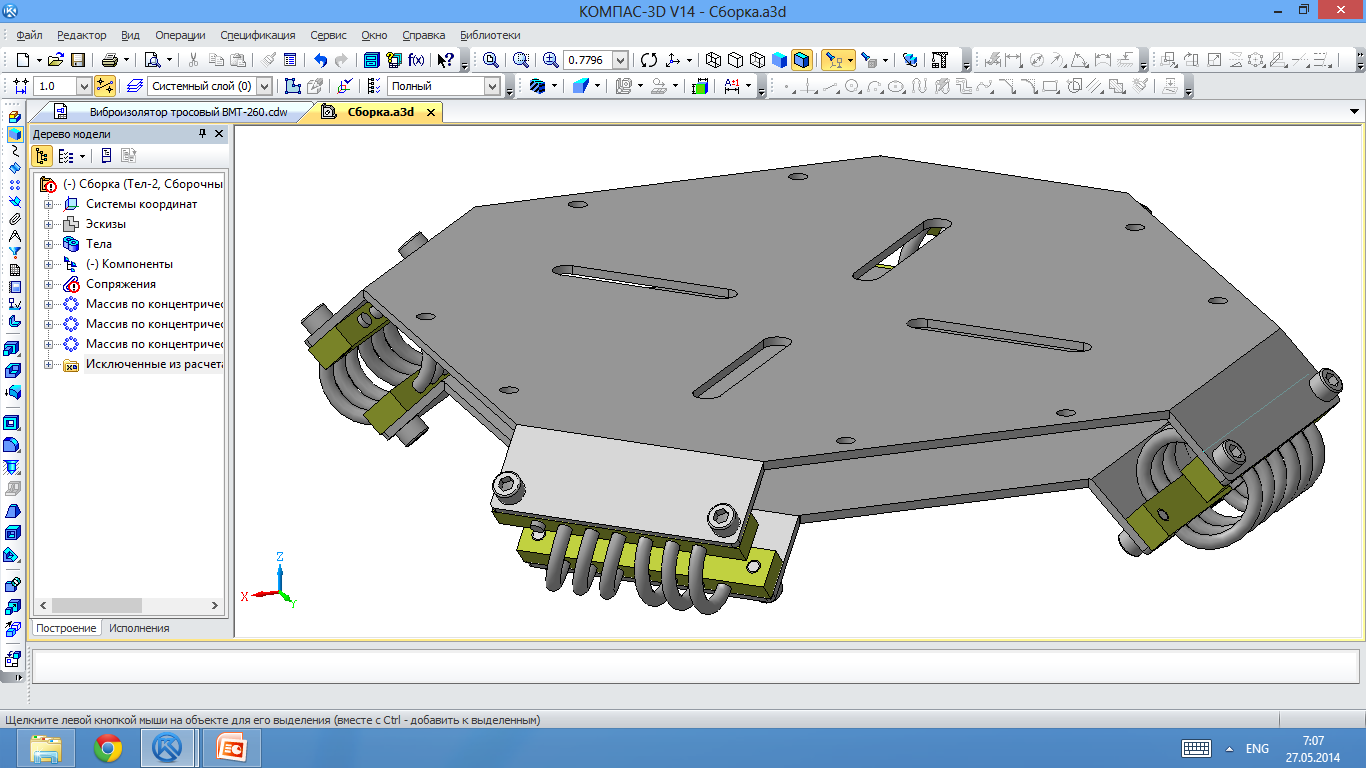 Where is it necessary?
How does it work?
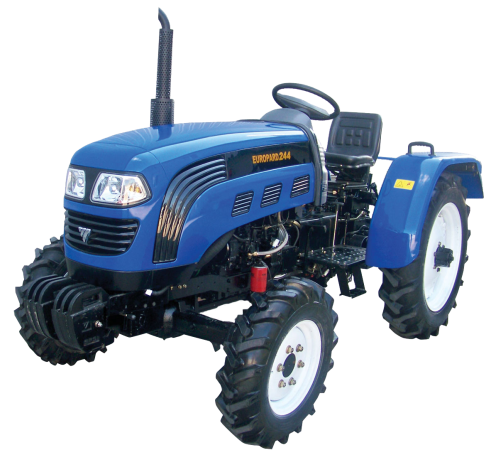 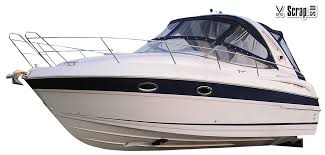 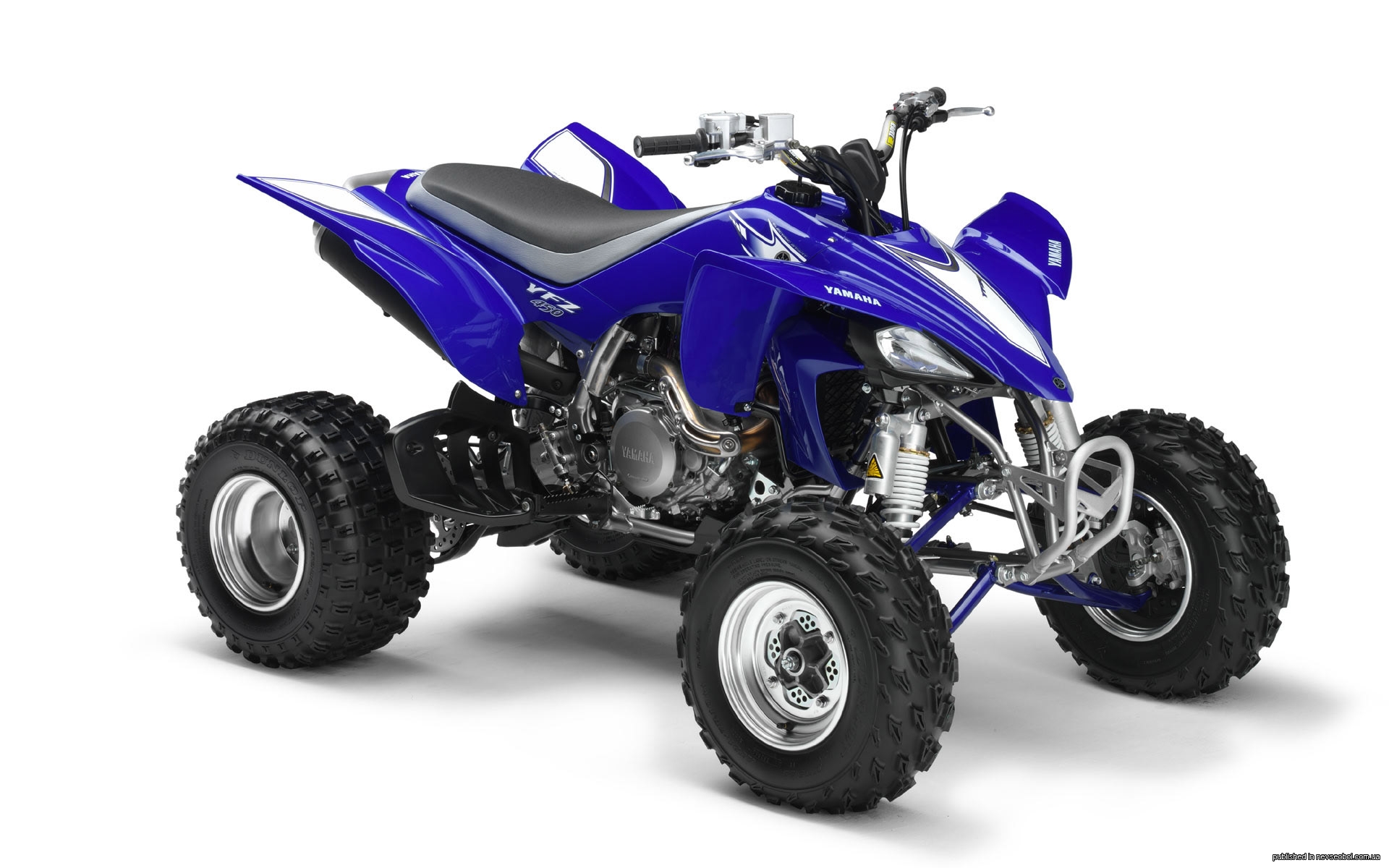 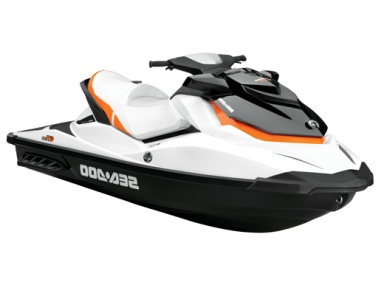 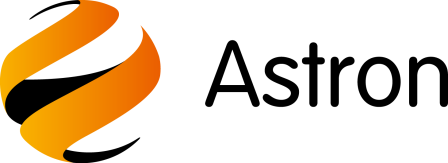 THE COMPETITORS
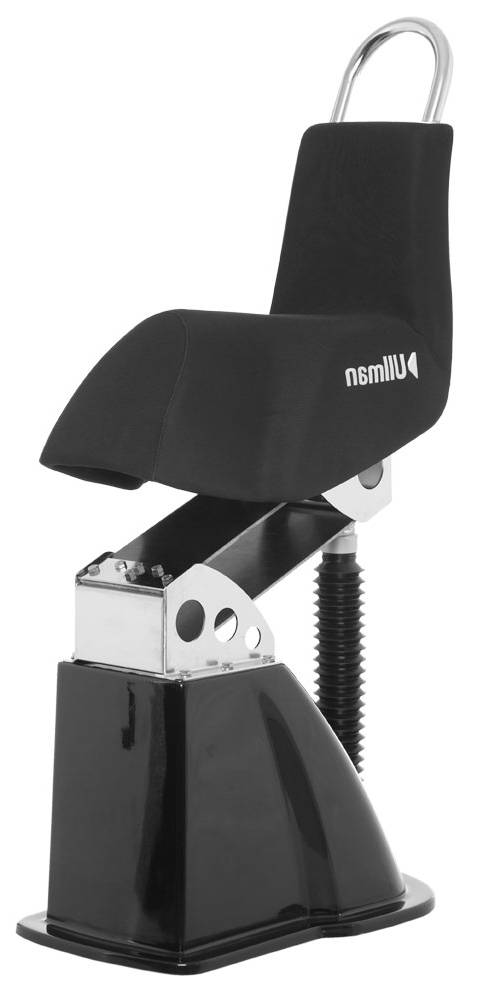 Performance
Marine seat suspension
€ 2 000
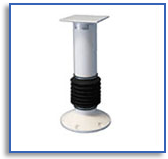 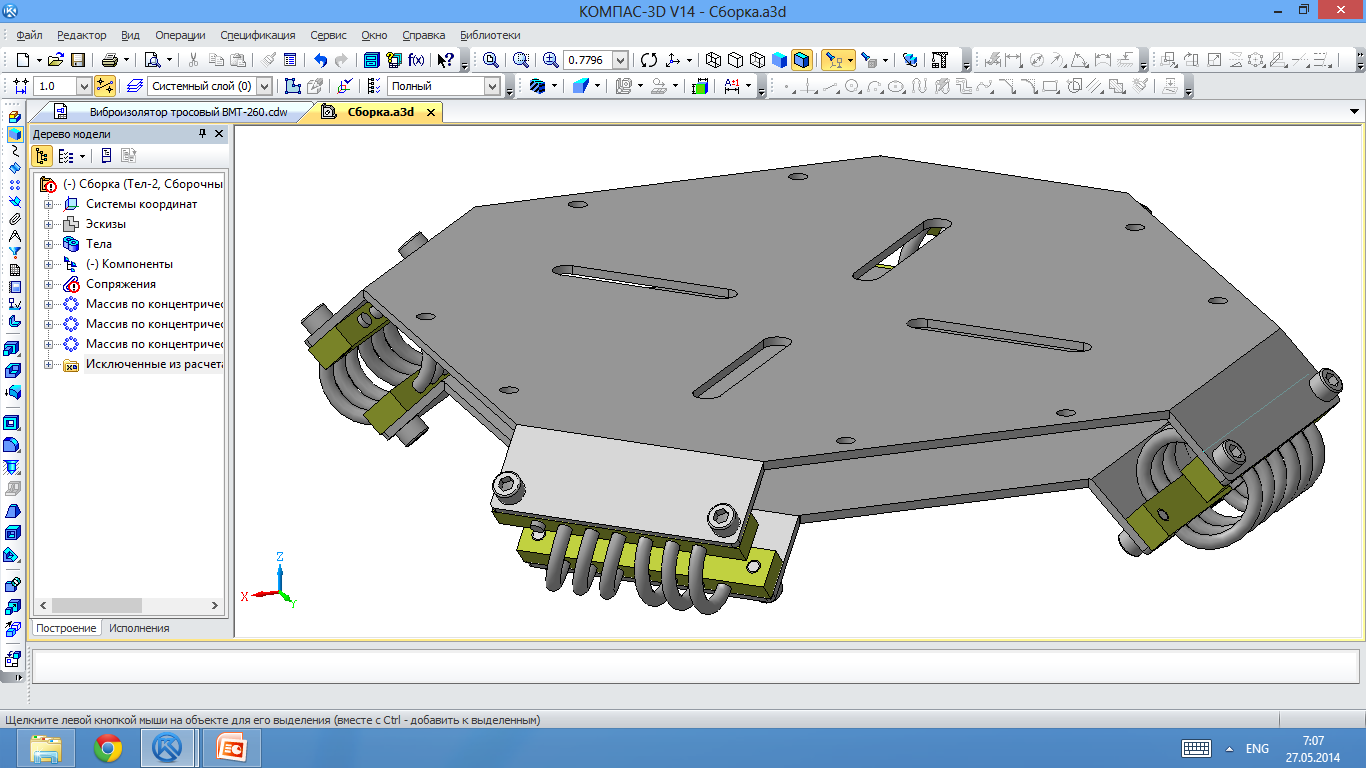 Non-Swivel Solo Post 
€ 600
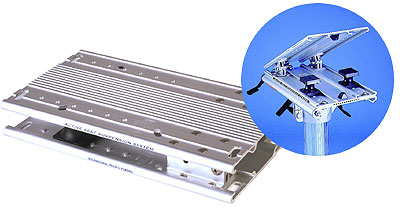 S.P.A.T. € 450
S.P.A.T. has the best
price / performance ratio
Seat base with rubber inserts
€ 200
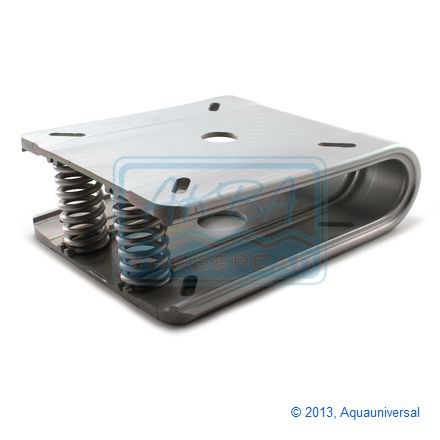 Shock seat with springs € 100
Price
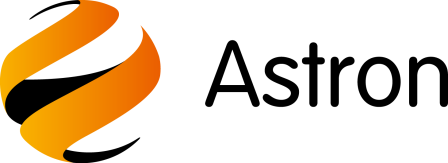 Technical advantages
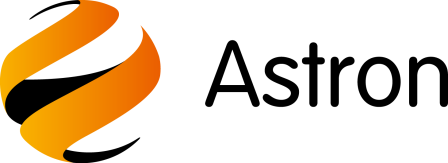 BUSINESS MODEL
Key Activities

Create joint-stock company in Finland
Get European patent
Get European quality certificate
Value  Propositions

Comfort (for the 1st segment)
Competitive advantage (for the 2nd segment)
Increase revenue (for the 3rd segment)
Customer  Relationships

Agreement on Cooperation 
with manufacturers
ВОЛЖАНКА (RUS) and ALUCAT (FIN)
and sealer TOYVAKKA (FIN)
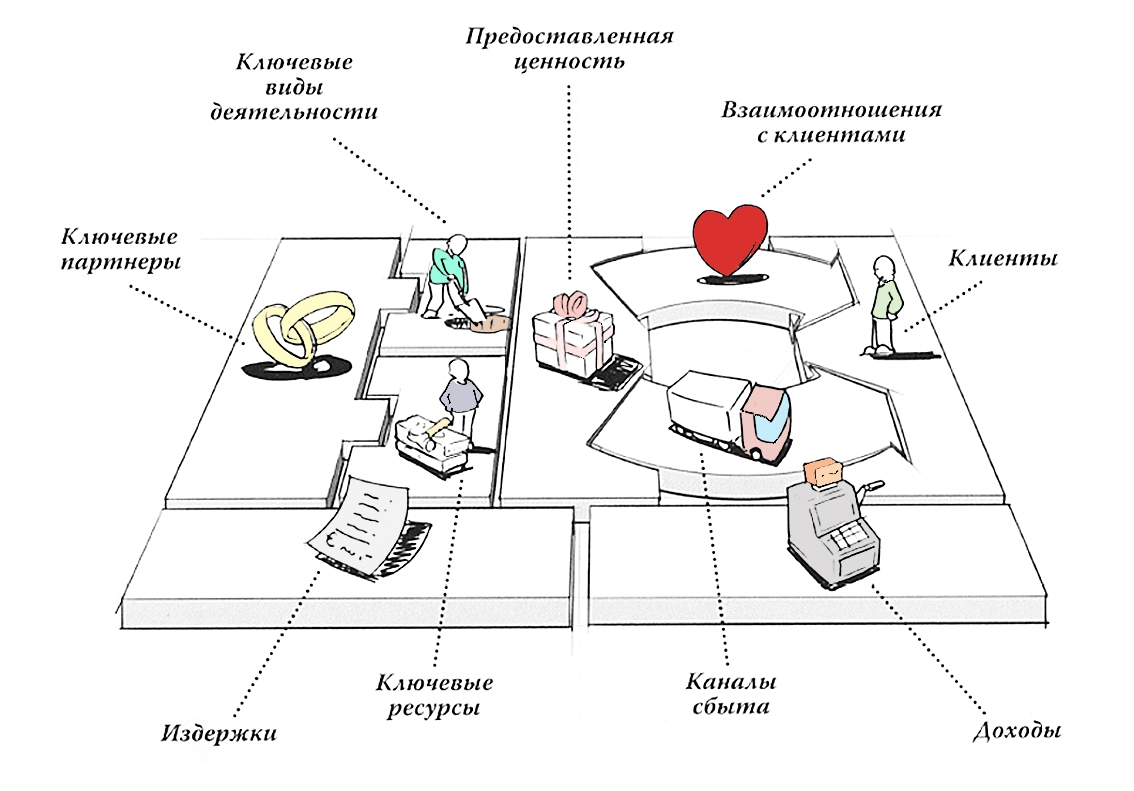 Key Partnerships

Suppliers
aluminum alloy
wire rope

Outsource
production bars 
production platforms
Customer Segments

Owners  of the motor boats
Manufacturers of the motor boats
Sealers  of the motor boats
Channels

Direct sales
Optional sales
On-line sales
Cost Structure

Materials, components and salary	    	22%
Taxes and contributions  	24%
Other expenses	6%
Profit		48%
Key Recourses

Engineering team
Patented technology
Production capacity
Smart money € 0,5M
Revenue Streams

From the 1st segment	10%	          0%
From the 2nd segment 	50%	          70%
From the 3rd g segment 	40%	          30%
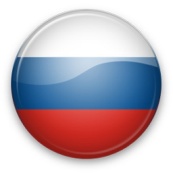 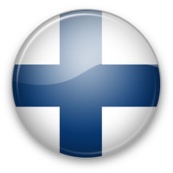 50%
50%
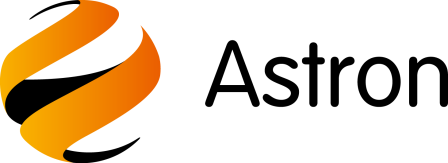 THE TRACKTION IS PROOF
Agreement on Cooperation
with Finnish companies
!
6 weeks
and
only € 0,5K
Produce
pilot batch (6 pcs.)
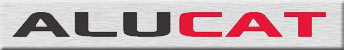 Create
3D model
of product
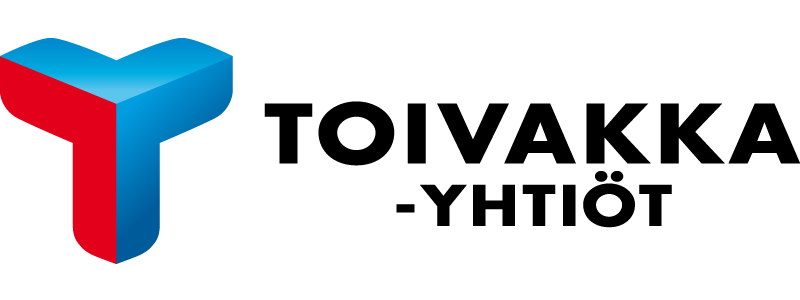 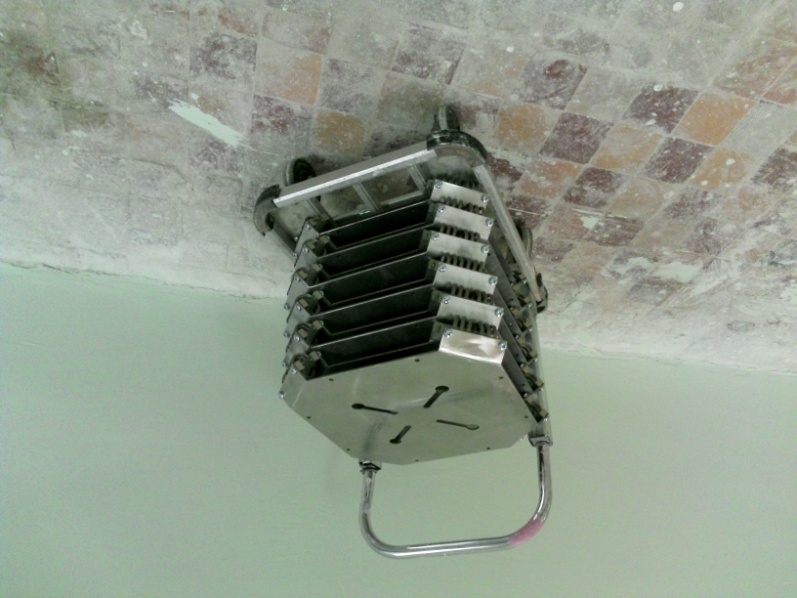 Create & test of finish 
prototype
Test of pilot batch
with Russian company
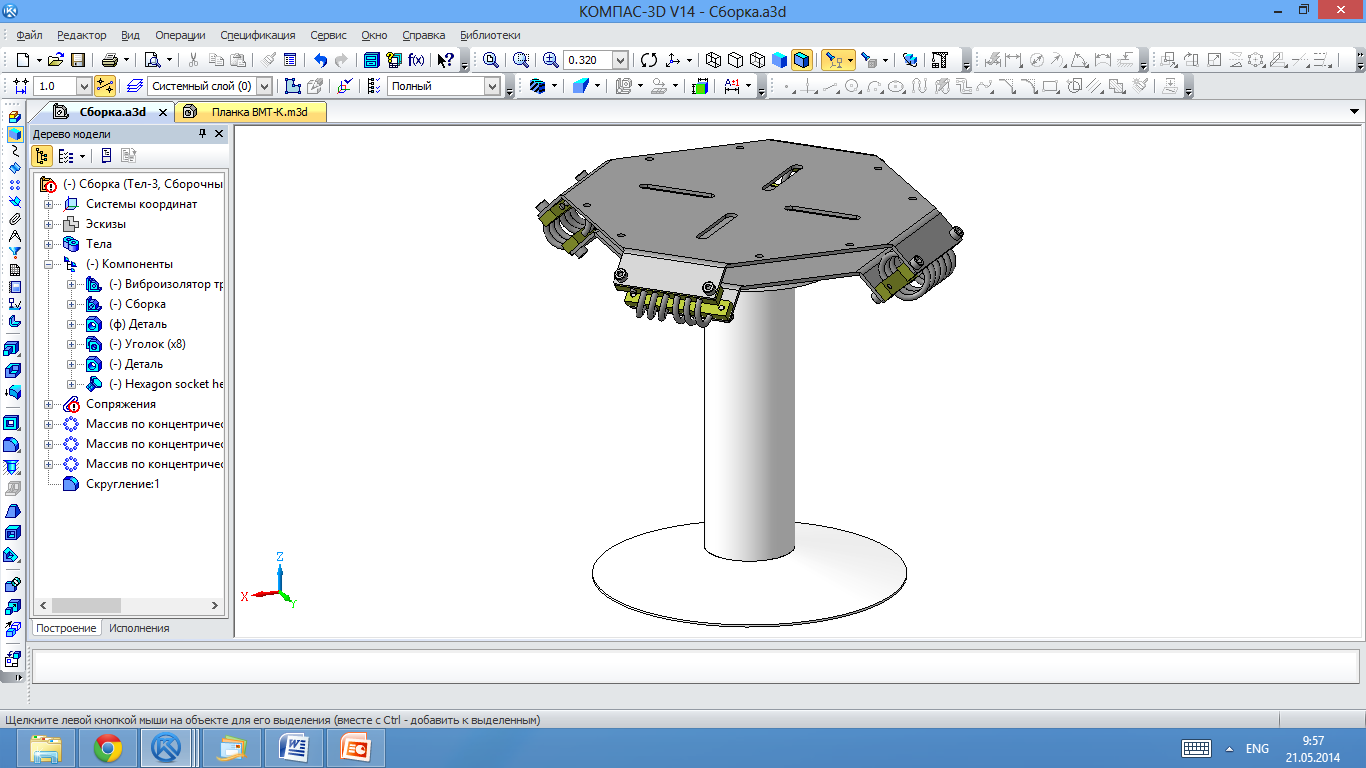 Create & test of first prototype
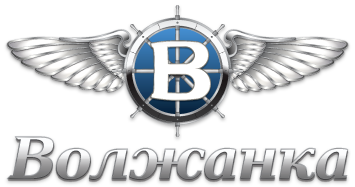 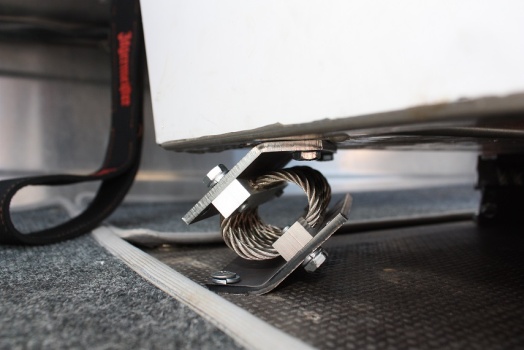 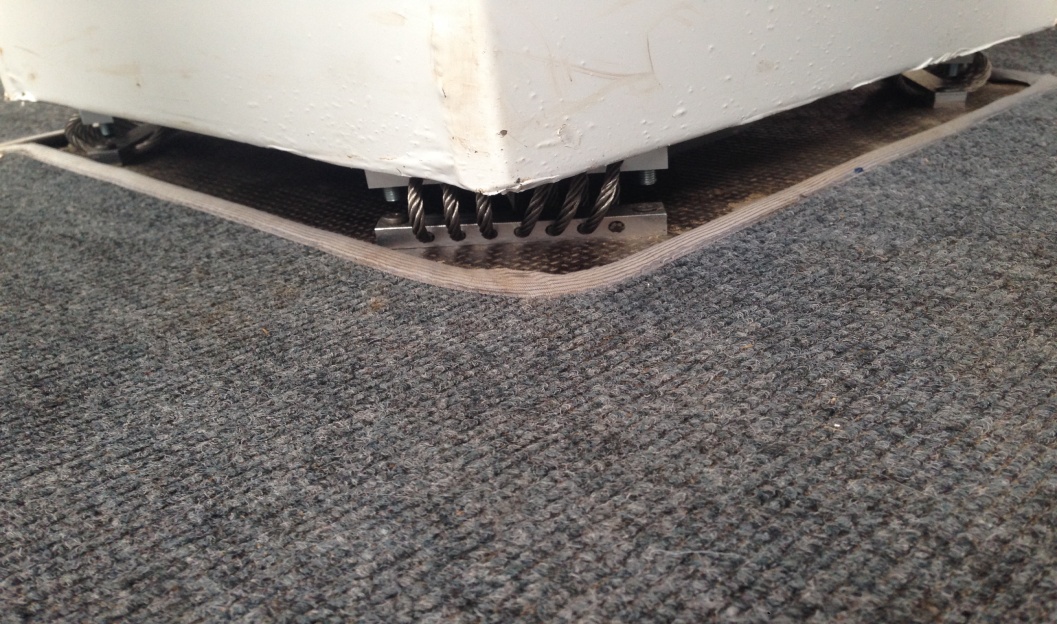 Birth
of idea
1
2
3
4
6
Weeks
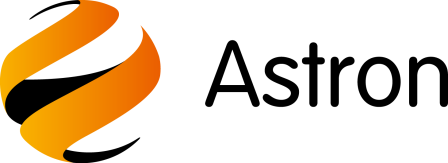 MARKET ENTRY STRATEGY
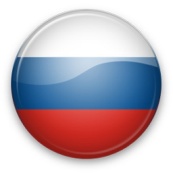 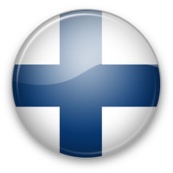 Optional sales through dealers
On-line sales
Integration with manufacturers of motor boats
Steps to implement the strategy:
Get European patent
Get European quality certificate
Create joint-stock company in Finland (presumably in Mikkeli)
Include product into international product catalogs
Create promo web site with an opportunity to purchase online
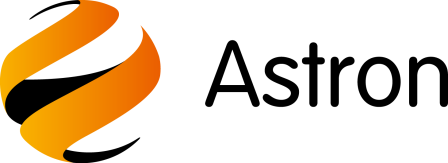 FINANCIAL PLAN
€
10М
20М
Capitalization
for investor
5X
Profit
Revenue
OPEX
CAPEX
€
10М
4М
8М
€
5М
€
1М
3М
€
2М
0,2М
1М
0,8М
0,5М
1 year
2 year
3 year
4 year
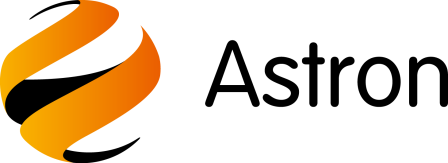 team of professionals
Developing
Andrey Evsigneev
founder, CEO
10 years in technical
8 years in management
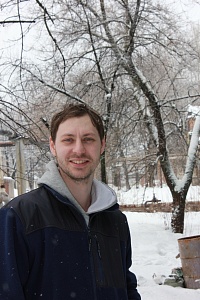 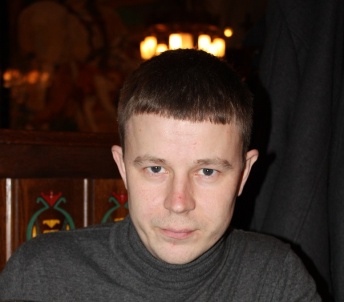 Kirill Miroshkin
development director
12 years in development
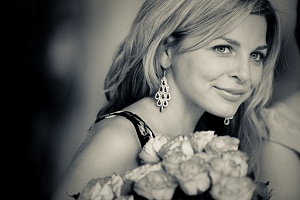 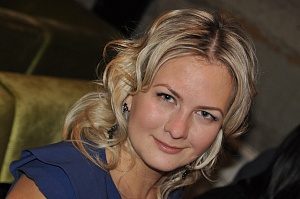 Maria Ovchinnikova
assistant
7 years in administration
Olga Pavlova
specialist
8 years in development
R&D and production
Nikolay Mednikov
engineer 
over 6 years in testing
Sergey Pyshkin
head of production 
over 10 years in production
Yuri Ponomarev
scientific consultant,
professor 
over 40 years in vibration sphere
Anton Kotov
head of R&D 
over 15 years in vibration sphere
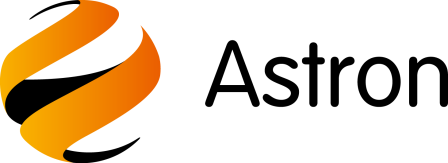 RESUME
We have good product and good team
Market volumeis about €10B
it’s increasing
After 4 years we expected
revenue €20M
We need smart money € 0,5M for a 25% share